Unité 7A
Les vêtements (masc.)
Un emsemble
Un pull
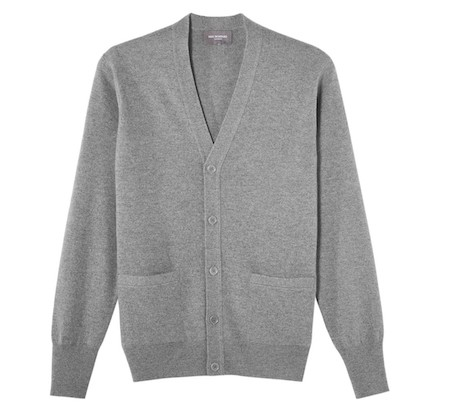 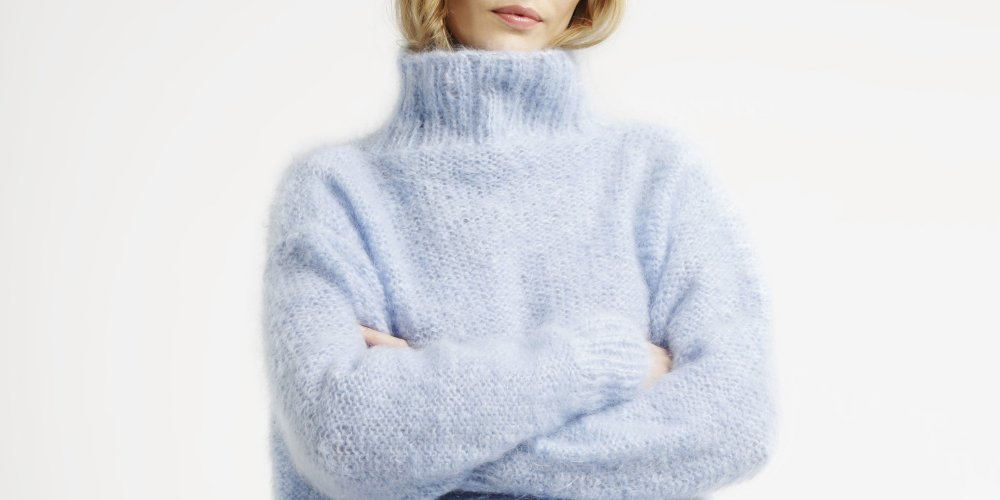 Un pantalon
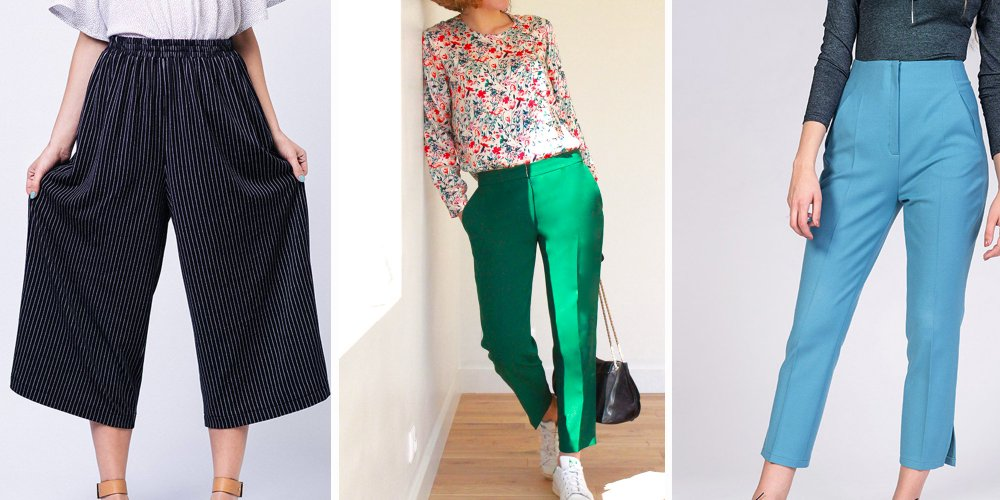 Un anorak
Un blouson
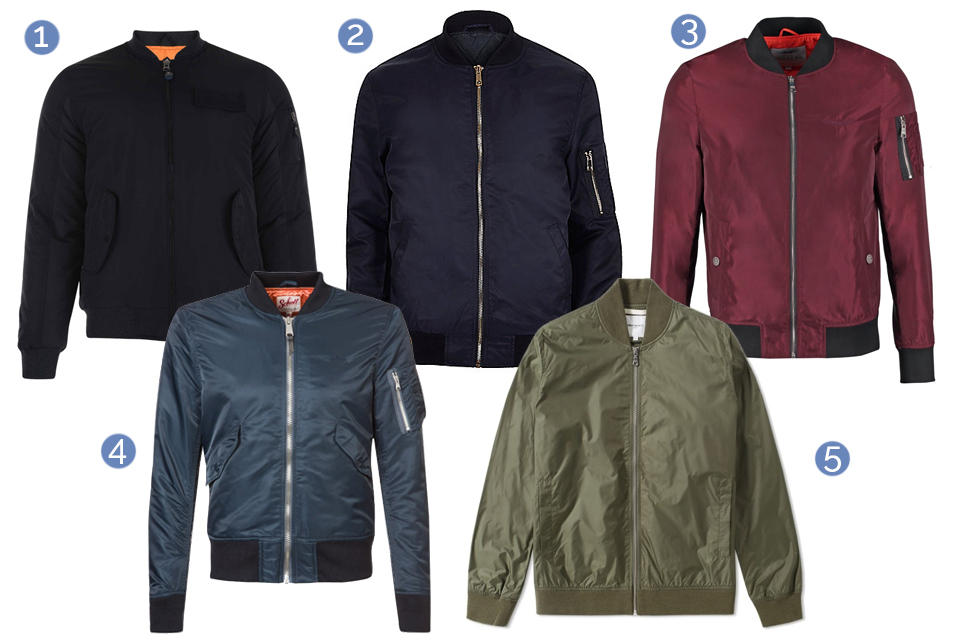 Un manteau
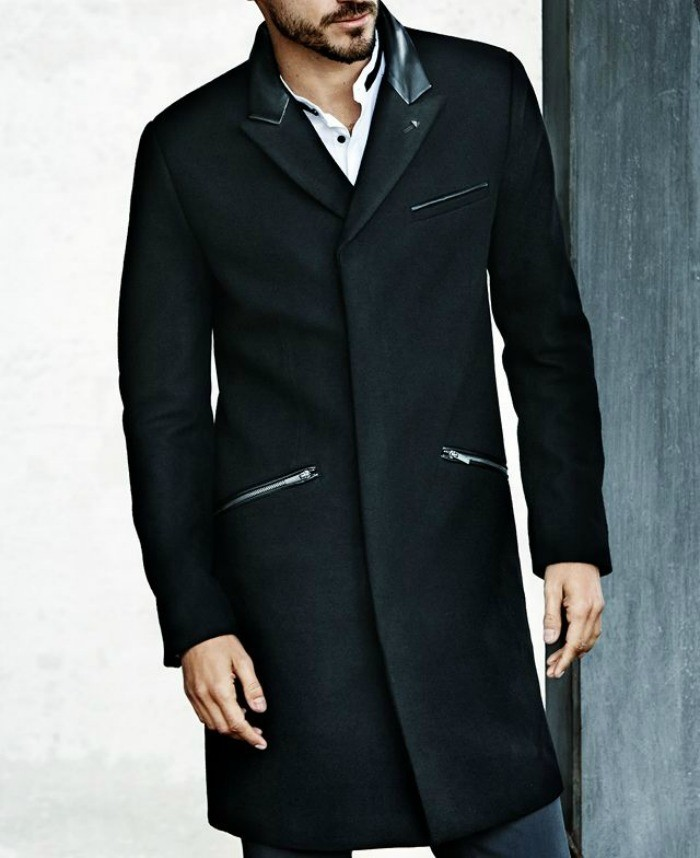 Un sweat
Un maillot de bain
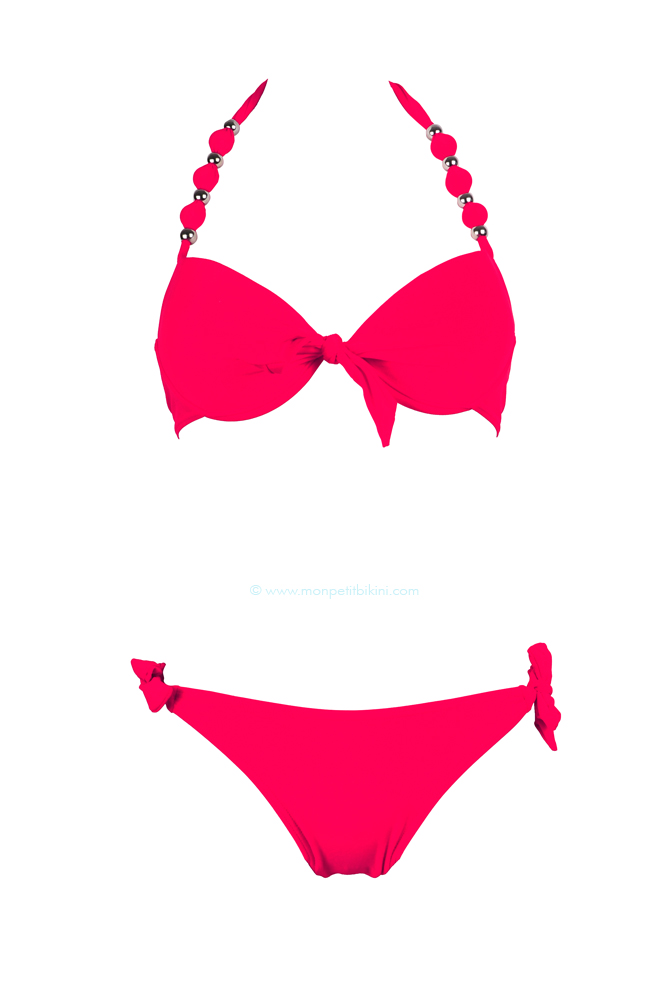 Un tailleur
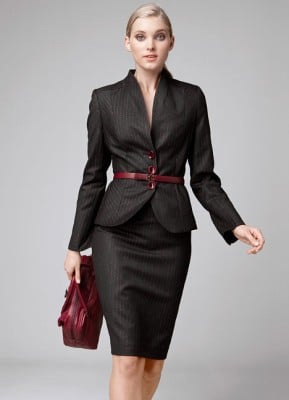 Un costume
Un chapeau
Un short
Un tee-shirt
Un jean
Des tennis (masc.)
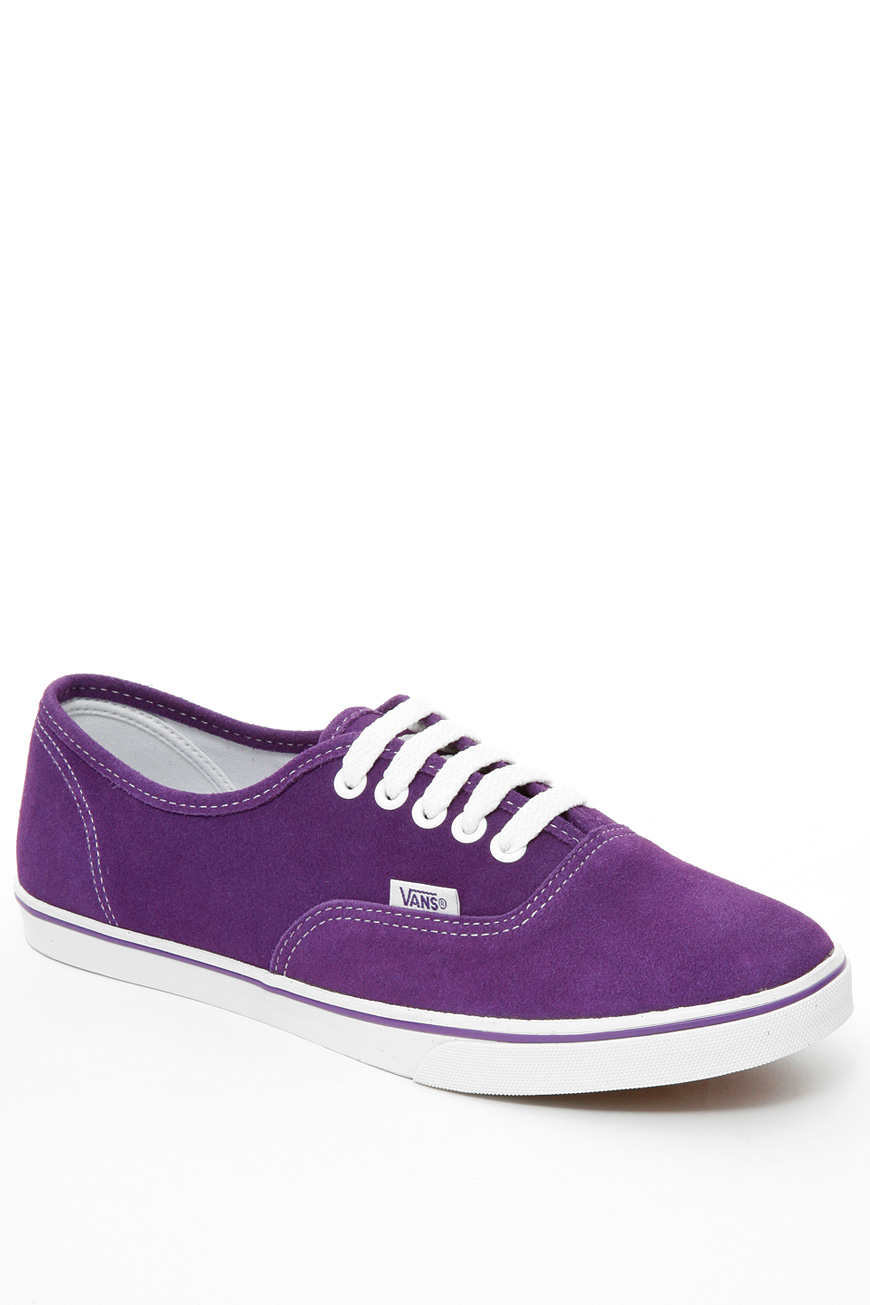 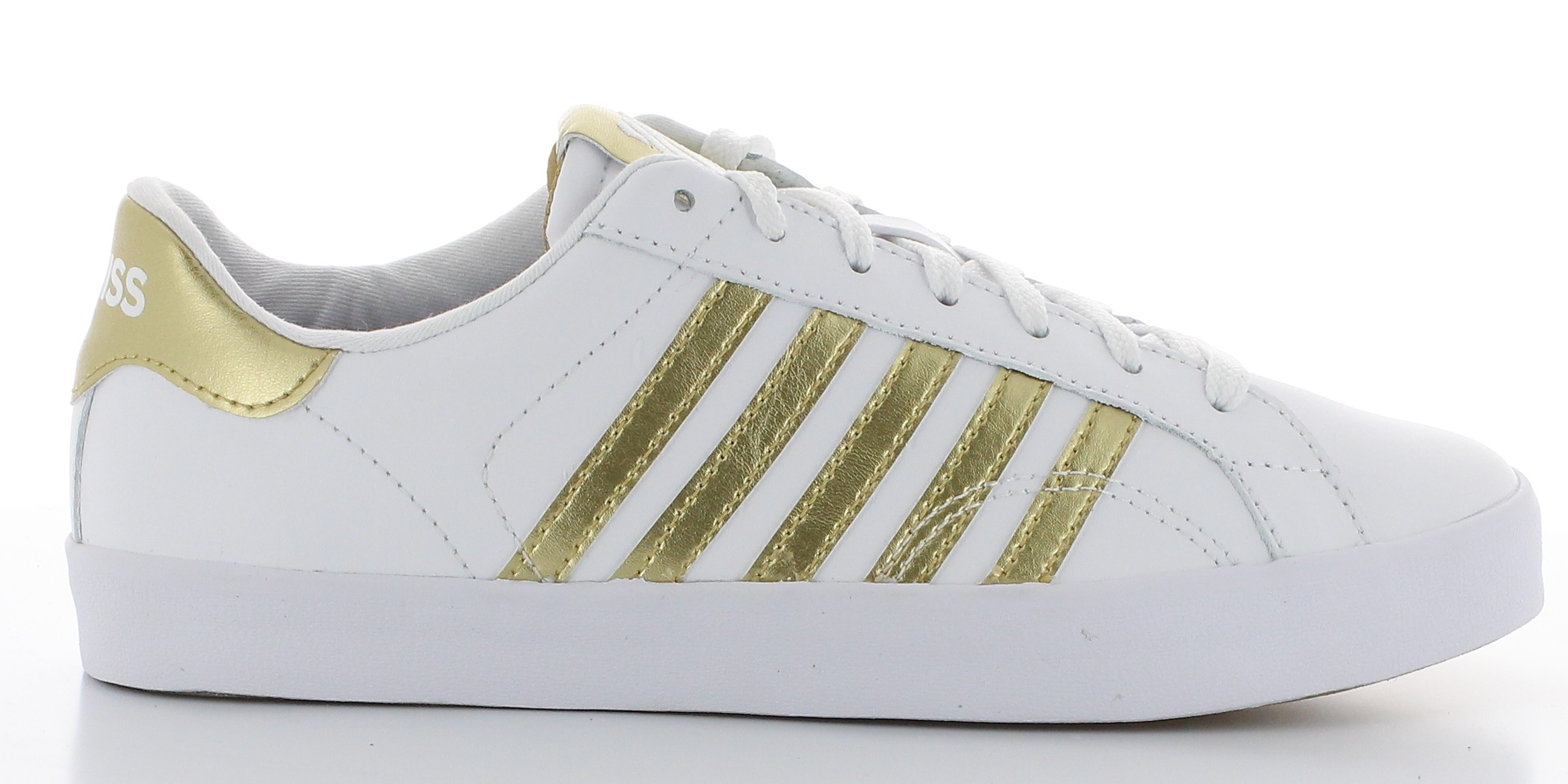 Des bas (masc.)
Une jupe
Une robe
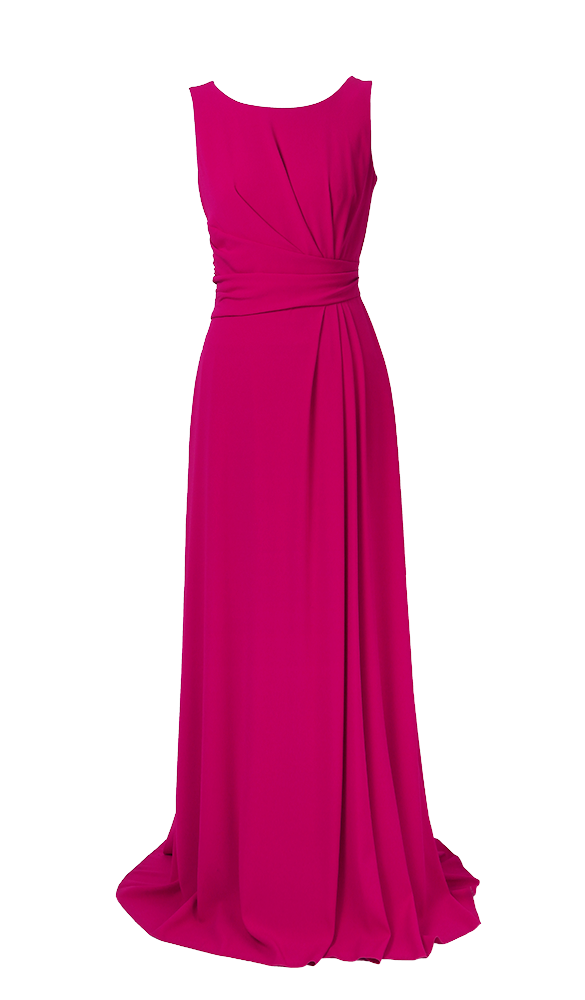 Une veste
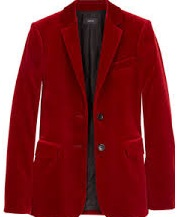 Des chaussures (fem.)
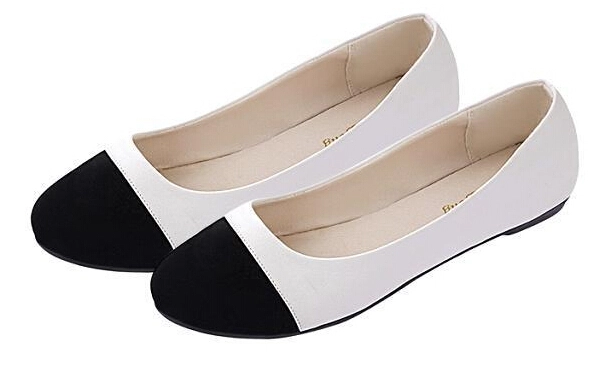 Des bottes (fem.)
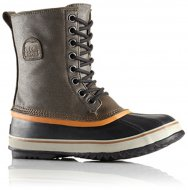 Une chemise
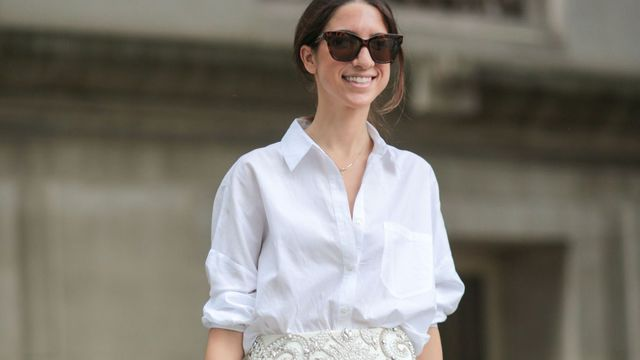 Des chaussettes (fem.)
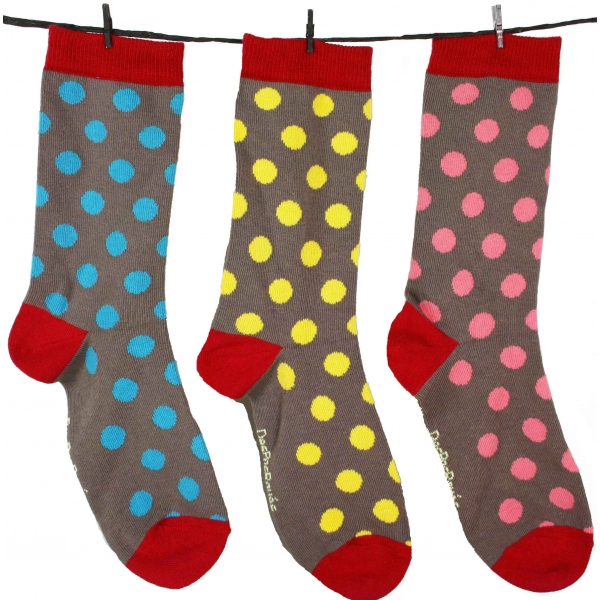 Des baskets (fem.)
Les magasins (masc.)
Une boutique
Un grand magasin
Un centre commercial